Matematika Diskrit
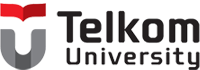 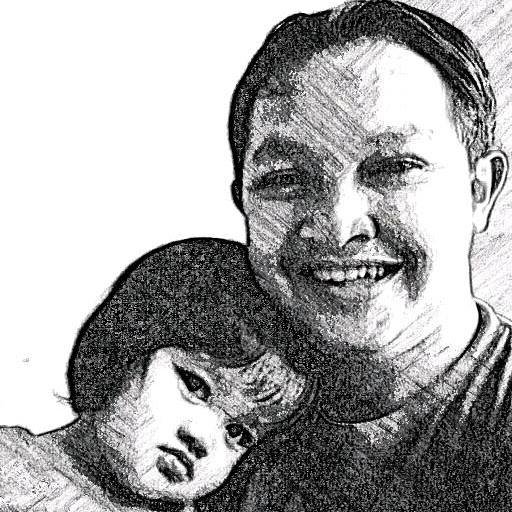 Semester Ganjil TA 2015-2016
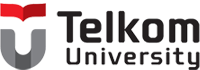 Aljabar Boolean dan Fungsi Boolean
Heru Nugroho, S.Si., M.T.
No Tlp 	: 081394322043
Email	: heru@tass.telkomuniversity.ac.id
ALJABAR BOOLEAN DUA NILAI
Aljabar Boolean dua-nilai:
B = {0, 1}
operator biner, + dan 
operator uner, ’
Kaidah untuk operator biner dan operator uner:
CONTOH
Perlihatkan bahwa a + a’b = a + b
Latihan Soal
Perlihatkan bahwa a(a‘ + b) = ab
Perlihatkan bahwa ( a + b )’ = a’b’
Perlihatkan bahwa a ( b + c ) = ( a b ) + ( ac )
Prinsip Dualitas
Untuk menentukan dual dari sebuah aljabar boolean maka dapat diperoleh dengan cara mengganti
		     +
	 	+    
		0    1
		1    0
CONTOH
(a  1)(0 + a’) = 0  maka dualnya 
      (a + 0) + (1  a’) = 1 
(ii)  a(a‘ + b) = ab   maka dualnya 
      a + a‘b = a + b
FUNGSI BOOLEAN
Setiap ekspresi Boolean tidak lain merupakan fungsi Boolean. 
Contoh sebuah fungsi Boolean adalah 
	f(x, y, z) = xyz + x’y + y’z  
f(1, 0, 1) yang berarti x = 1, y = 0, dan z = 1 
    f(1, 0, 1) = 1  0  1 + 1’  0 + 0’ 1 
                    = 0 + 0 + 1 = 1 .
Contoh Fungsi Boolean & Literal
Contoh-contoh fungsi 
Boolean yang lain:
f(x) = x 
f(x, y) = x’y + xy’+ y’
f(x, y) = x’ y’
f(x, y) = (x + y)’ 
f(x, y, z) = xyz’
Setiap peubah di dalam fungsi Boolean, termasuk dalam bentuk komplemennya, disebut literal. 
 Contoh: 
Fungsi h(x, y, z) = xyz’ pada contoh di atas terdiri dari 3 buah literal, yaitu x, y, dan z’.
Menyatakan Fungsi Boolean dalam Tabel Kebenaran
Diketahui fungsi Booelan f(x, y, z) = xy z’, 
nyatakan f dalam tabel kebenaran.
Komplemen Fungsi
Bila sebuah fungsi Boolean dikomplemenkan, kita memperoleh fungsi komplemen. 
Fungsi komplemen berguna pada saat penyederhanaan fungsi boolean. 
Fungsi komplemen dari f, yaitu  f’ dapat dicari dengan dua cara, yaitu:
Komplemen Fungsi
Menggunakan hukum De Morgan
Hukum De Morgan untuk dua buah peubah 
(berlaku untuk n peubah), x1 dan x2, adalah: 
(x1 + x2)’ = x1’x2’
 (x1x2)’ = x1’+ x2’  (dual dari (i))
Contoh
Misalkan f(x, y, z) = x(y’z’ + yz), tentukan f’!
Solusi:		   
 f ’(x, y, z)  	= (x(y’z’ + yz))’
			        =  x’ + (y’z’ + yz)’
			        =  x’ + (y’z’)’ (yz)’
			        =  x’ + (y + z) (y’ + z’)
Komplemen Fungsi
Menggunakan prinsip dualitas. 
Tentukan dual dari ekspresi Boolean yang merepresentasikan f
Komplemenkan setiap literal di dalam dual tersebut.
Contoh
Misalkan f(x, y, z) = x(y’z’ + yz), maka
Dual dari  f  =x + (y’ + z’) (y + z)
Komplemenkan tiap literalnya: 	
	x’ + (y + z) (y’ + z’) = f ’	
Jadi, f ‘(x, y, z) = x’ + (y + z)(y’ + z’)
Latihan Soal
Diketahui fungsi Boolean h(x,y,z)=x’yz’,nyatakan h dalam tabel kebenaran
Buktikan bahwa f(x,y,z) = x’y’z + x’yz + xy’ ekivalen dengan g(x,y,z) = x’z + xy’ dengan menggunakan tabel kebenaran
Misalkan f(x, y, z) = y’((x+z’) (xy)), tentukan f’ dengan:
	a. Hukum D’Morgan	b. Prinsip Dualitas
Latihan Soal
Misalkan h(x, y, z) = y’+(xz’+ (x+y)), tentukan h’ dengan:
	a. Hukum D’Morgan	b. Prinsip Dualitas
Aplikasi Aljabar Boolean
16
Aplikasi Aljabar Boolean
Cara Kedua
Aplikasi Aljabar Boolean
Cara Ketiga
Latihan Soal
Gambarkan rangkaian logika dari fungsi berikut:
f(x, y, z) = y’(xz’ + z)
g(x, y, z) = x’y’z + xy’ +z’
h(x, y, z)  = x’yz + xy’z’ + xyz + xyz’